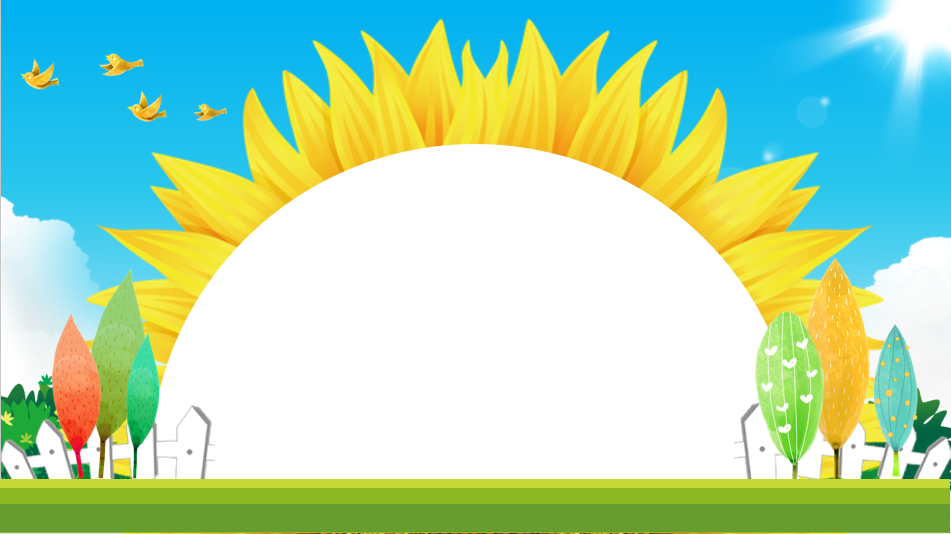 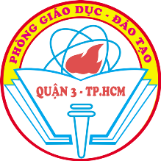 ỦY BAN NHÂN DÂN QUẬN 3
PHÒNG GIÁO DỤC VÀ ĐÀO TẠO
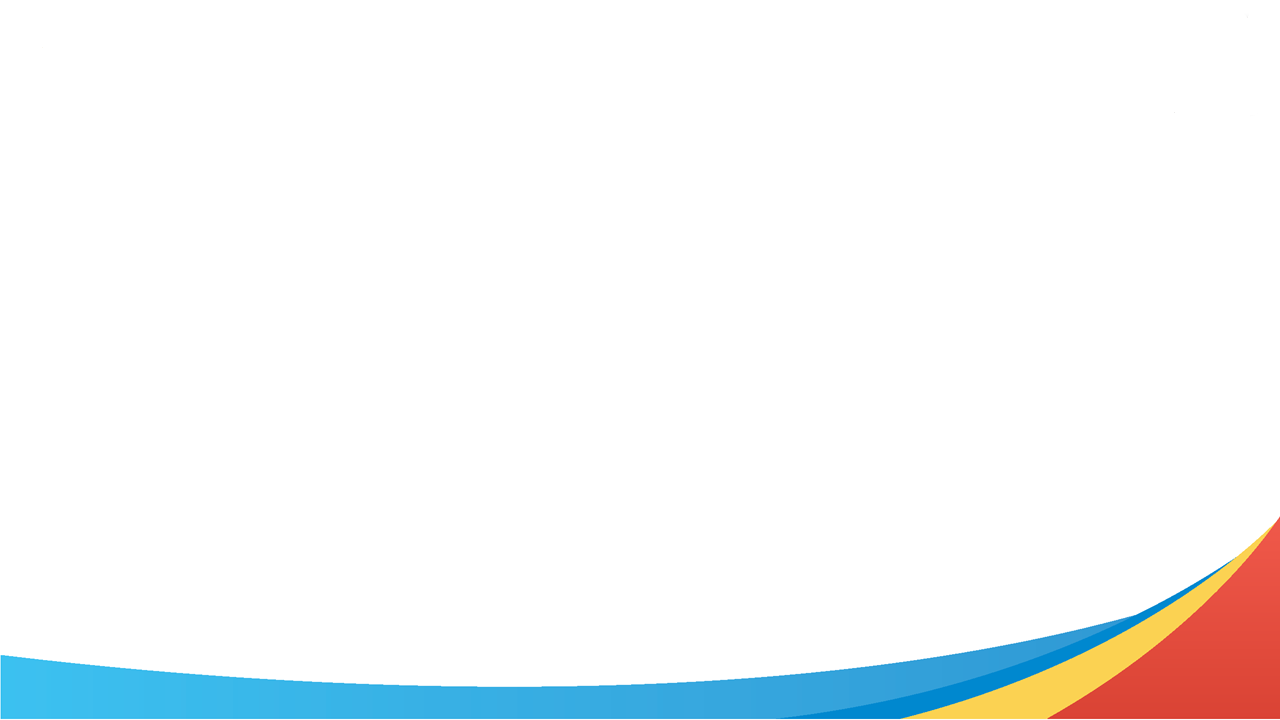 ỦY BAN NHÂN DÂN QUẬN 3TRƯỜNG TIỂU HỌC NGUYỄN THI
MÔN TIẾNG VIỆT
Tập thể giáo viên Khối 2 thực hiện
Quận 3, ngày 08 tháng 11 năm 2021
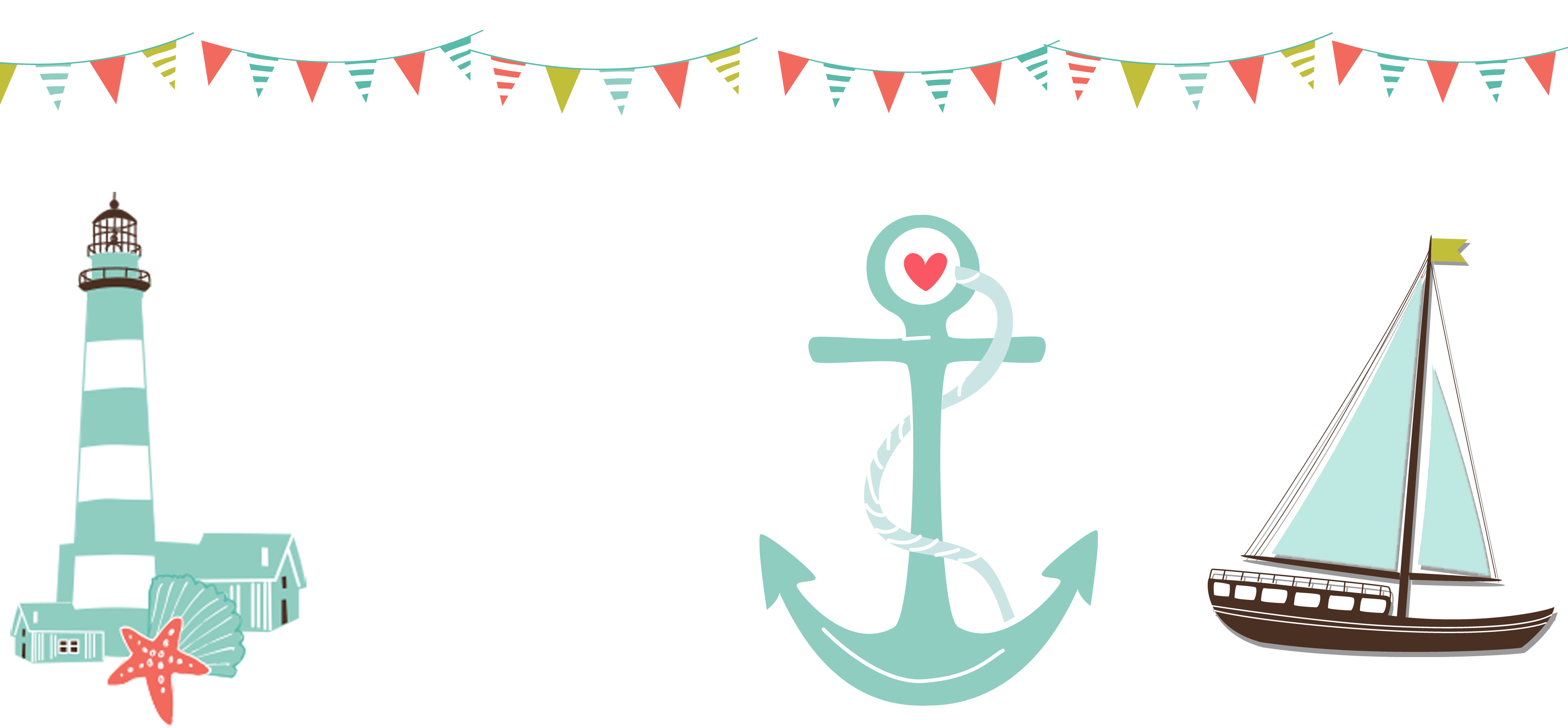 Thứ Sáu ngày 12 tháng 11 năm 2021
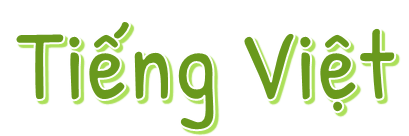 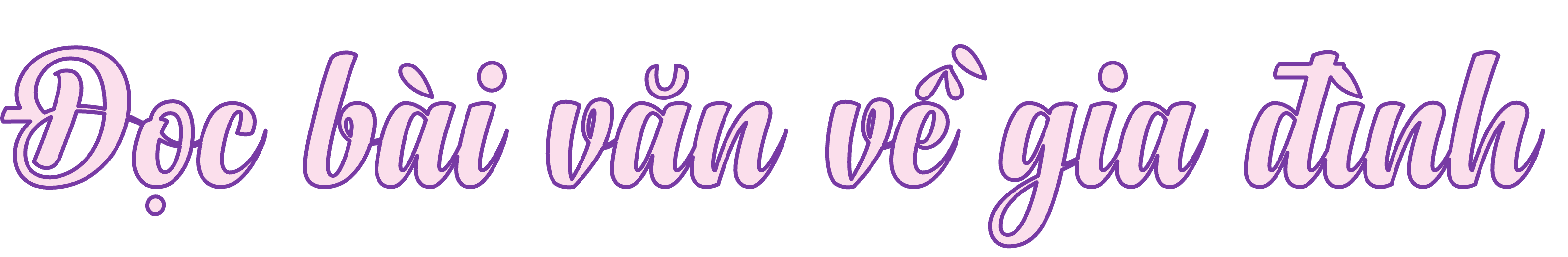 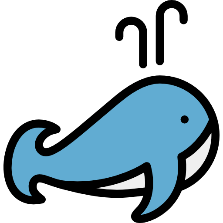 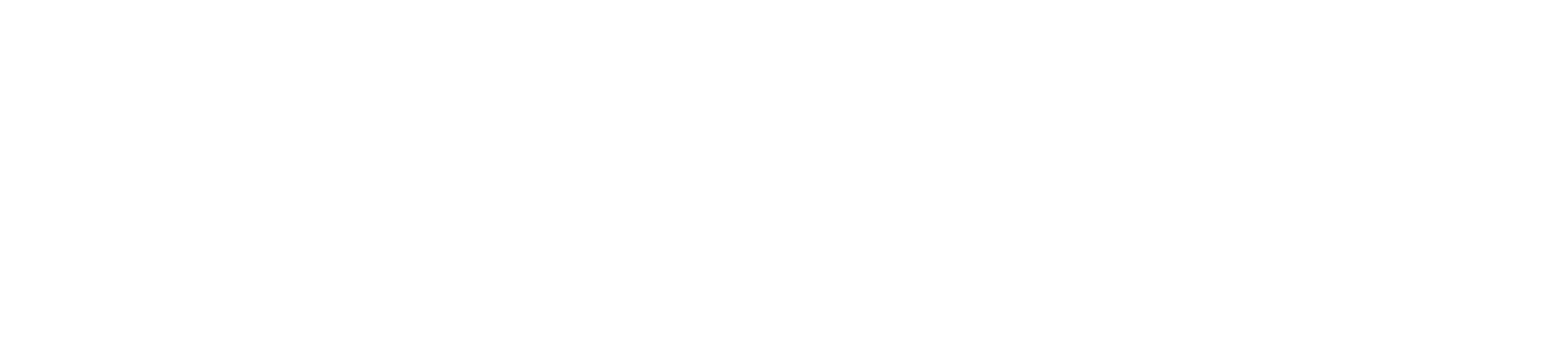 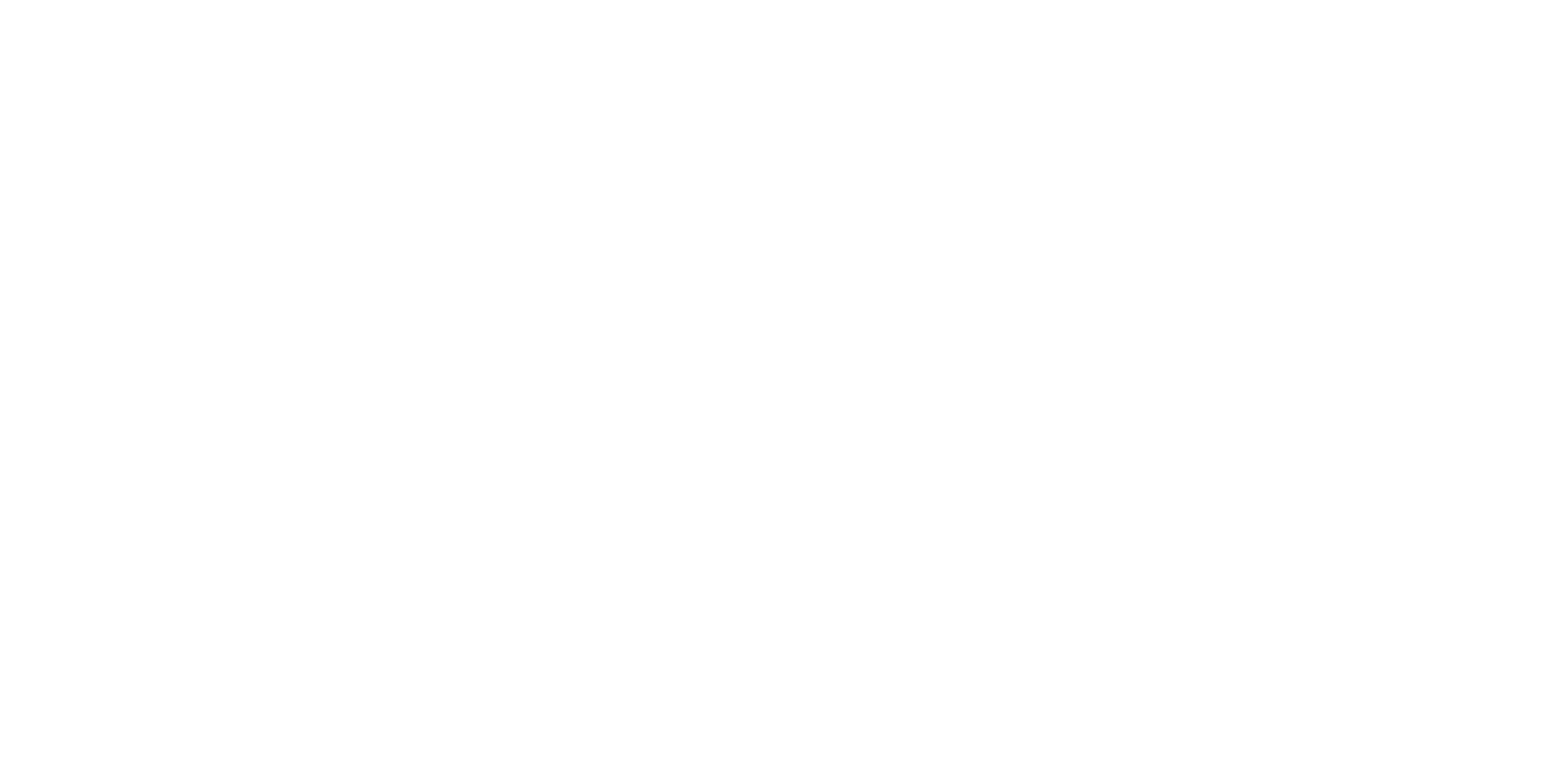 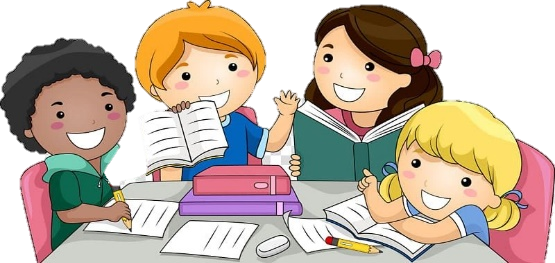 Chia sẻ một bài văn đã đọc về gia đình.
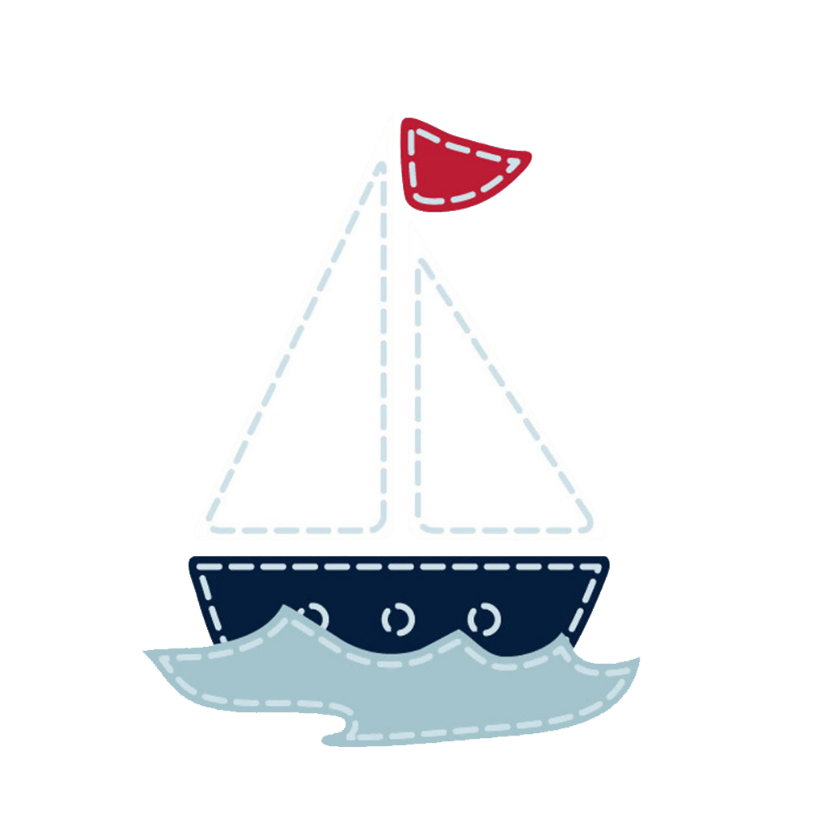 Hình 
ảnh đẹp
Tác giả
Tên bài văn
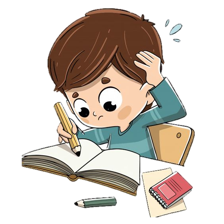 Viết vào Phiếu đọc sách những điều em đã chia sẻ.
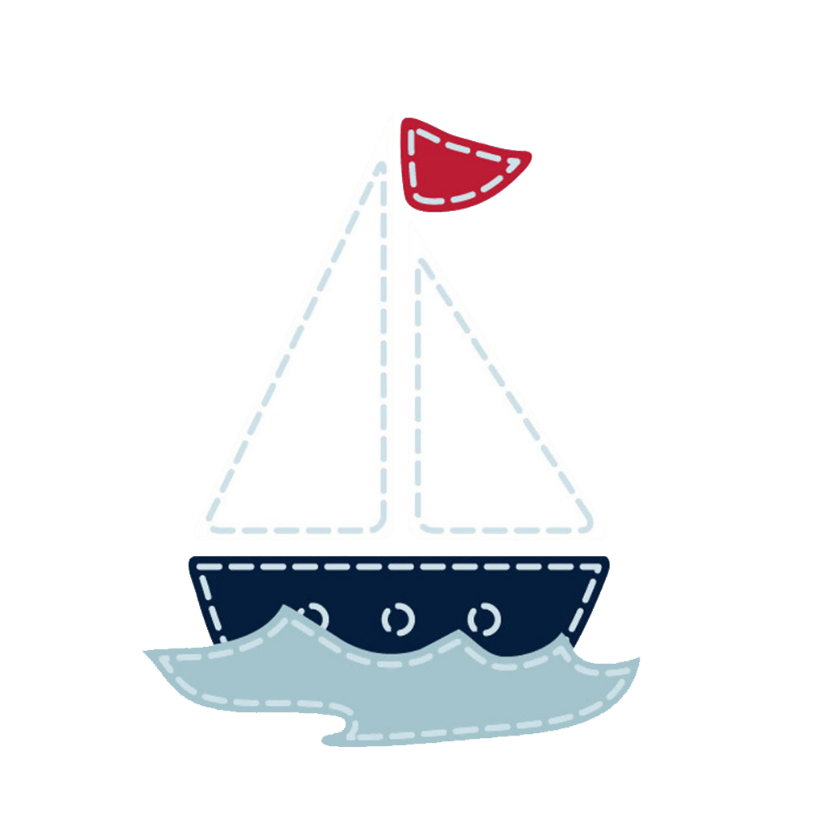 Hình 
ảnh đẹp
Tác giả
Tên bài văn
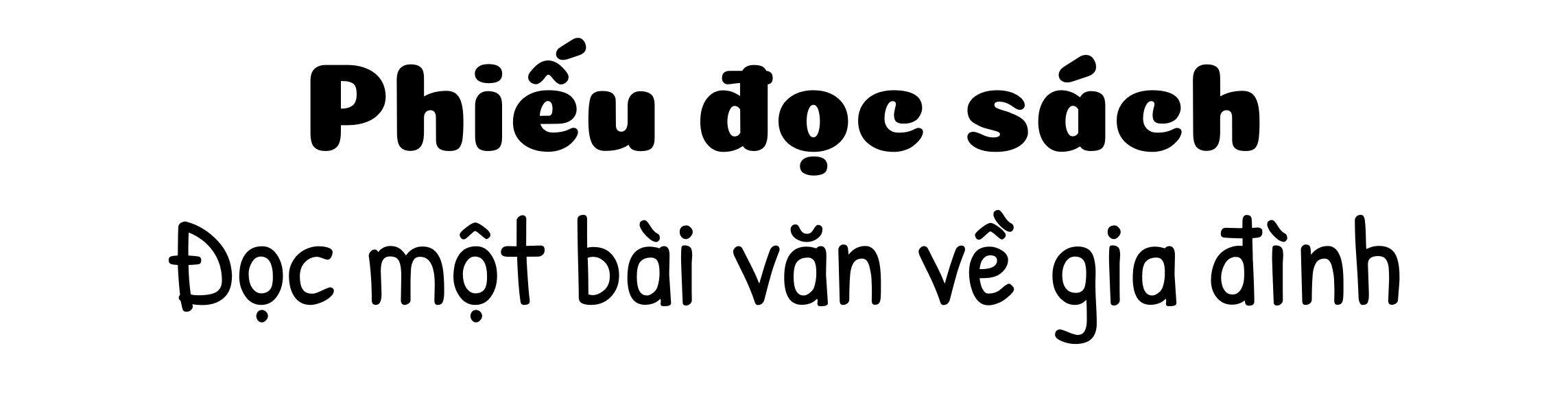 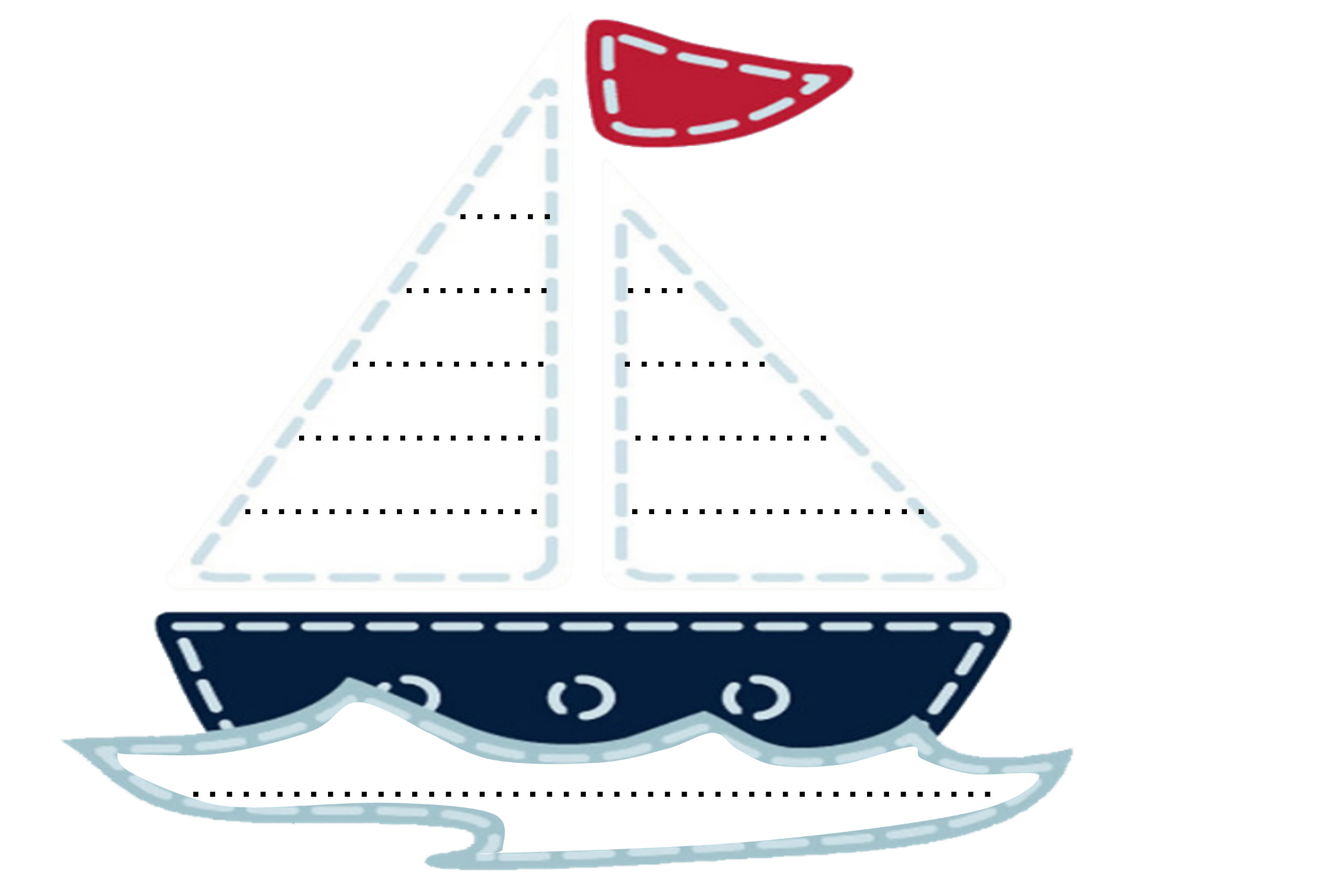 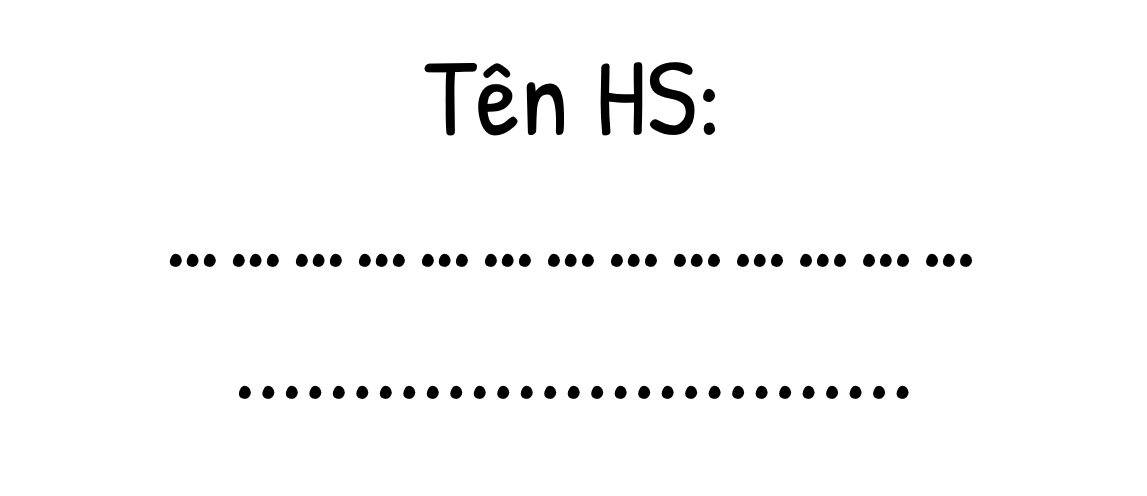 Hình ảnh đẹp
Tác giả
Tên bài văn
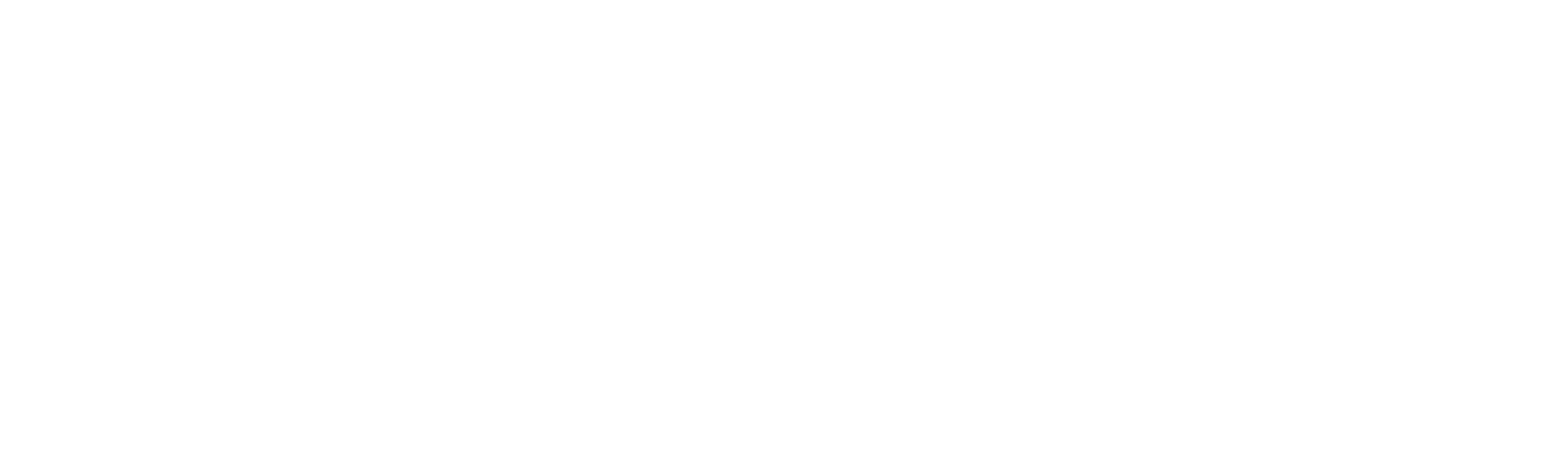 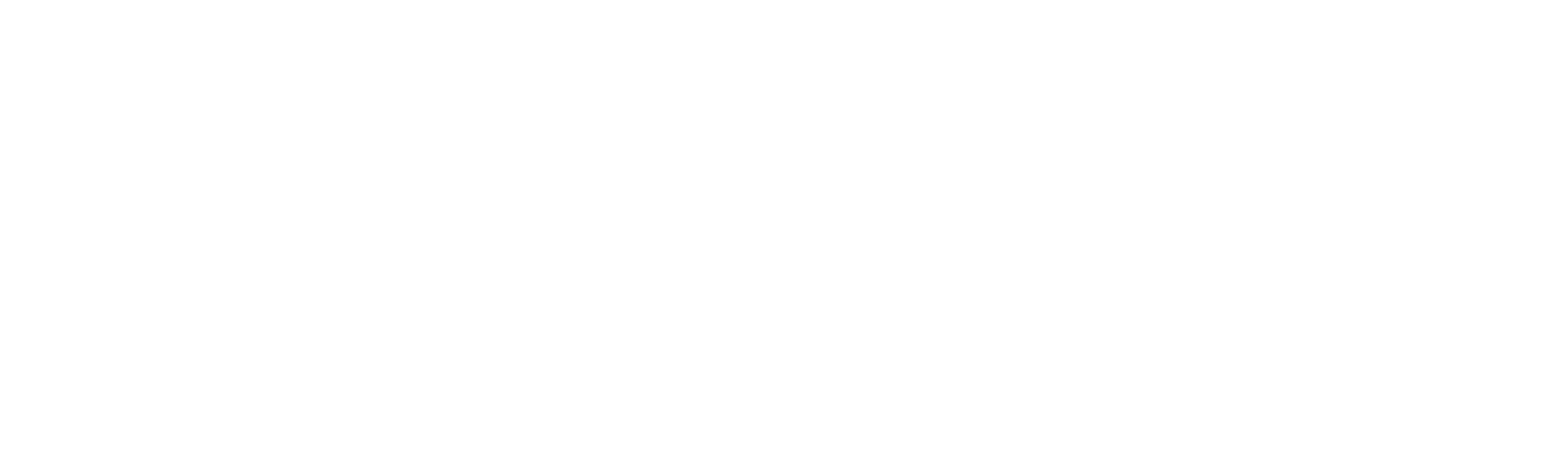 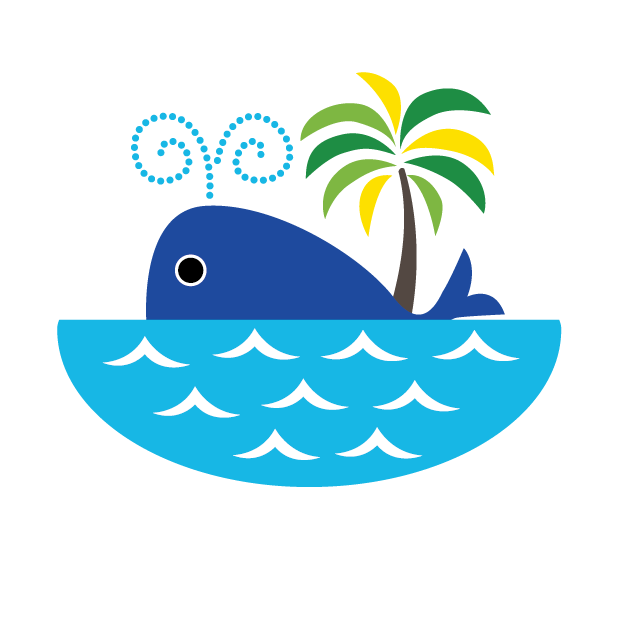 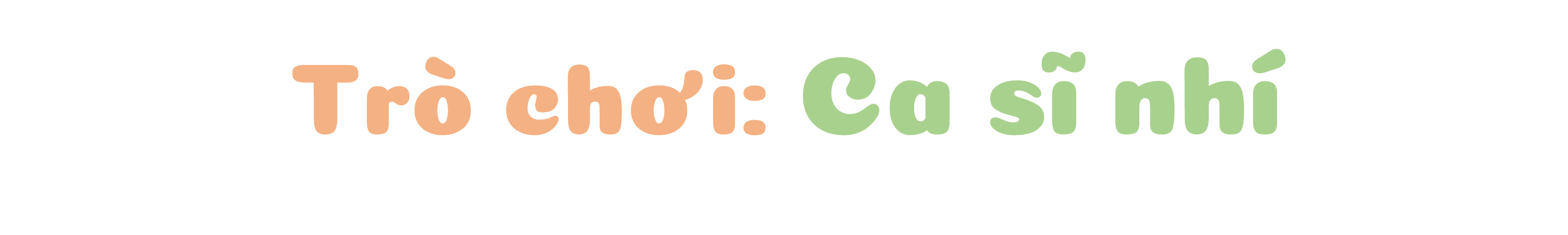 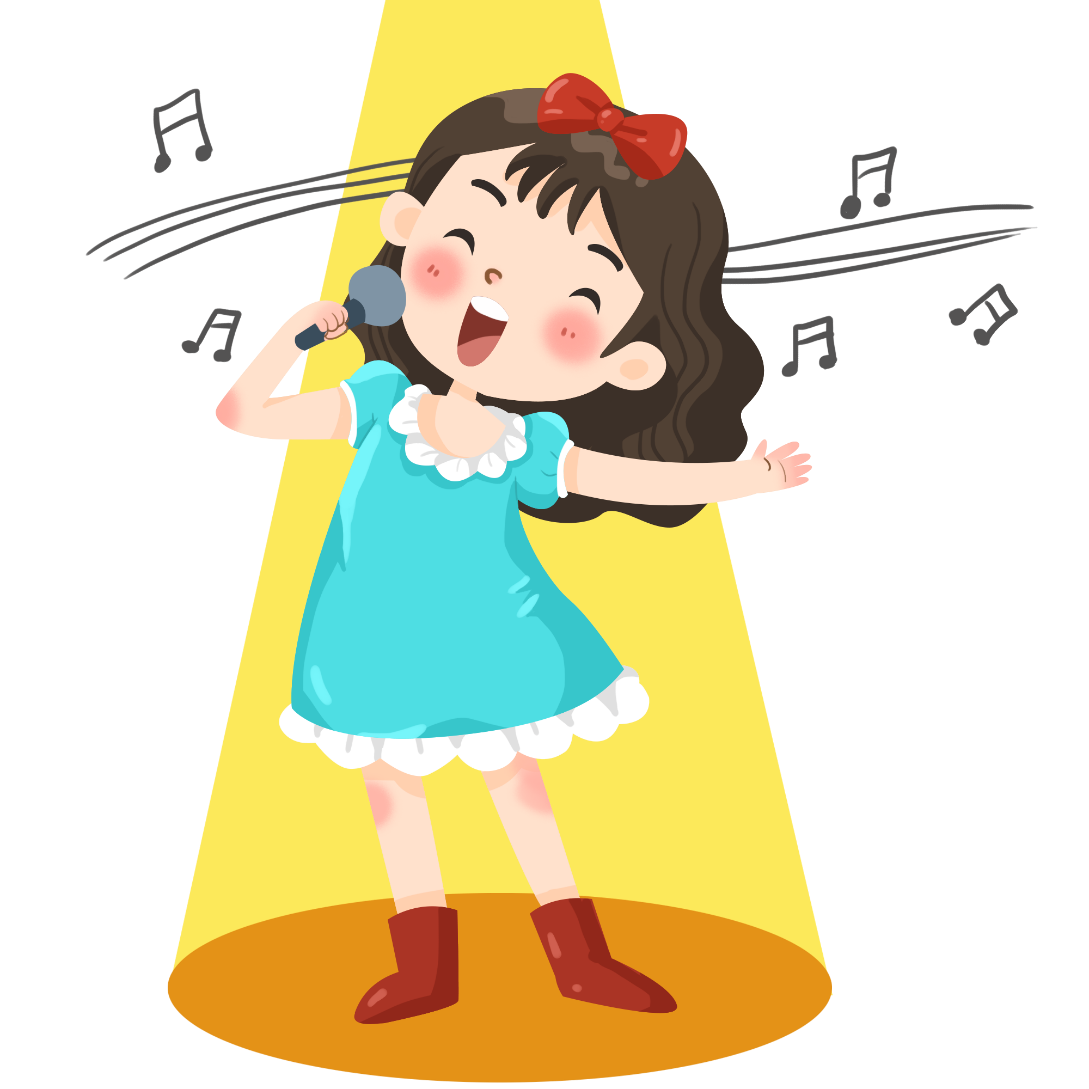 Hát bài hát về ông bà.
Nói 1 – 2 câu về bài hát.
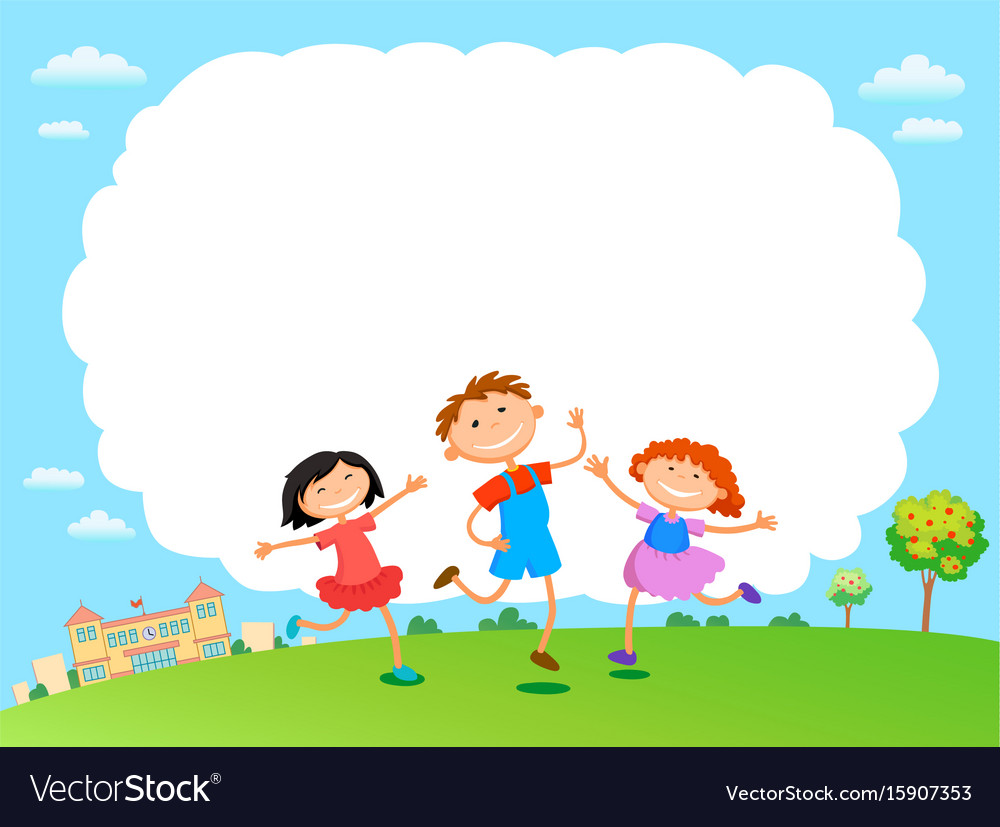 Em hãy chọn biểu tượng thể hiện mức độ yêu thích bài học của em:
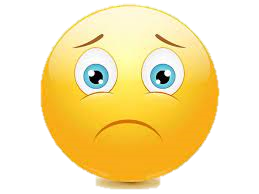 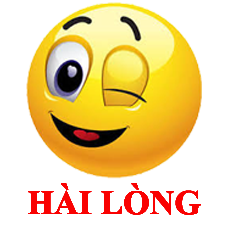 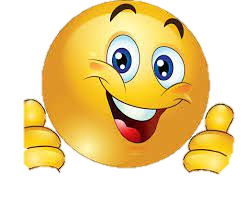 Rất hài lòng
Hài lòng
Chưa hài lòng
[Speaker Notes: Đố em
GV hô: Đố em đố em
HS trả lời: đố gì? Đố gì
GV hô: Gộp 10 và mấy được 16: tương tự cho các số còn lại]
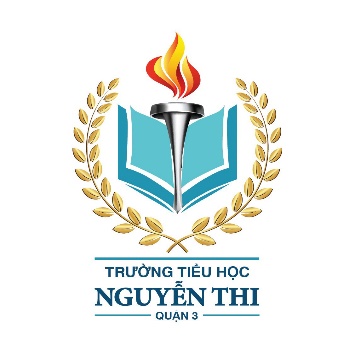 ỦY BAN NHÂN DÂN QUẬN 3TRƯỜNG TIỂU HỌC NGUYỄN THI
XIN CHÂN THÀNH CÁM ƠN
Tập thể giáo viên Khối 2 thực hiện
Trang website của trường Nguyễn Thi https://thnguyenthiq3.hcm.edu.vn
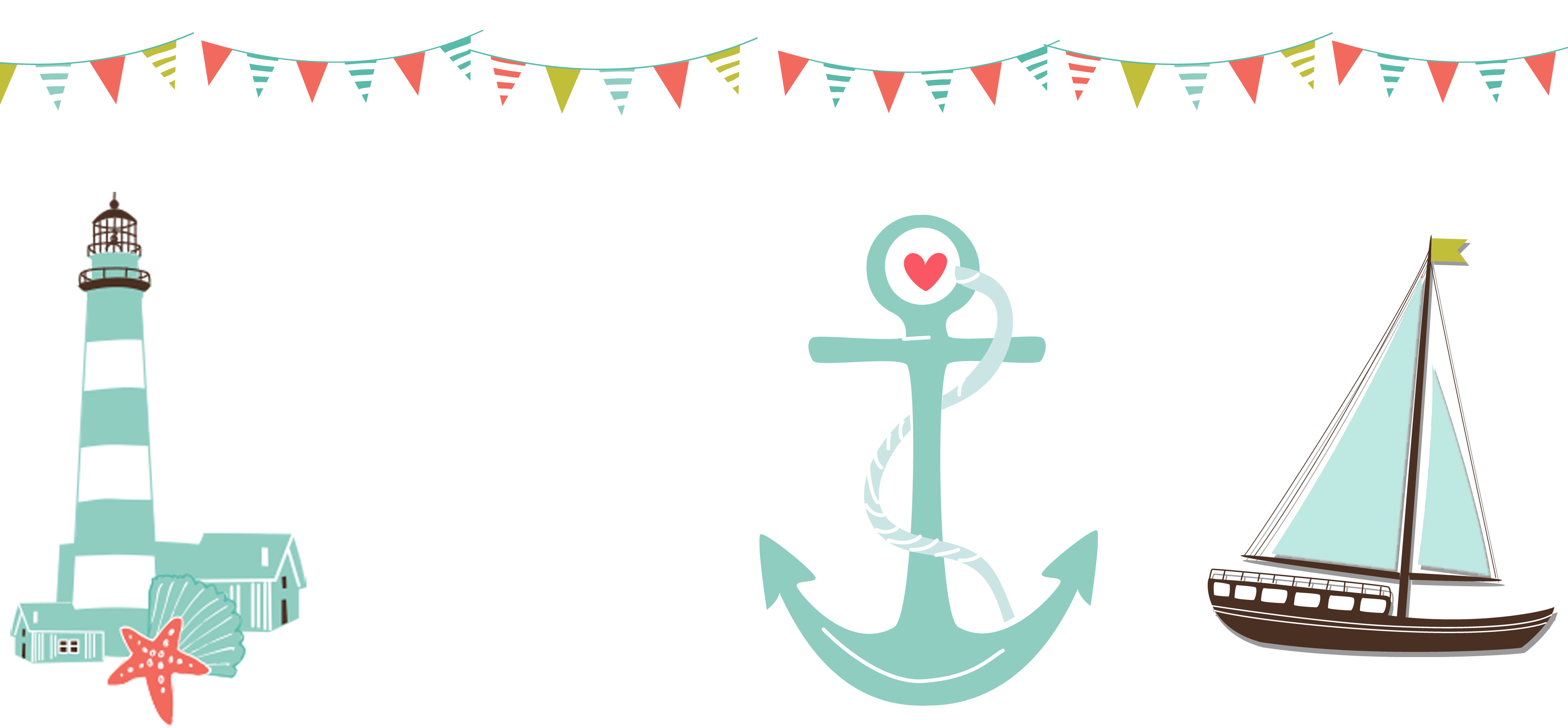 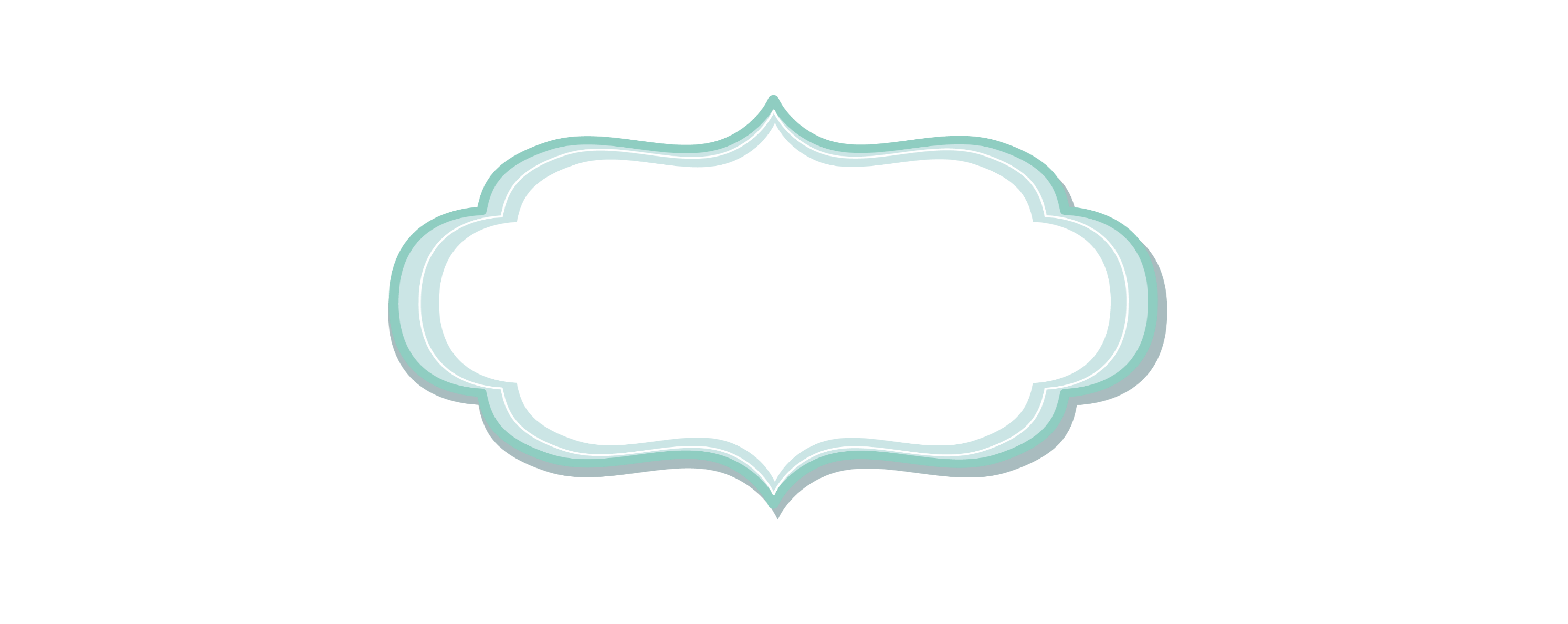 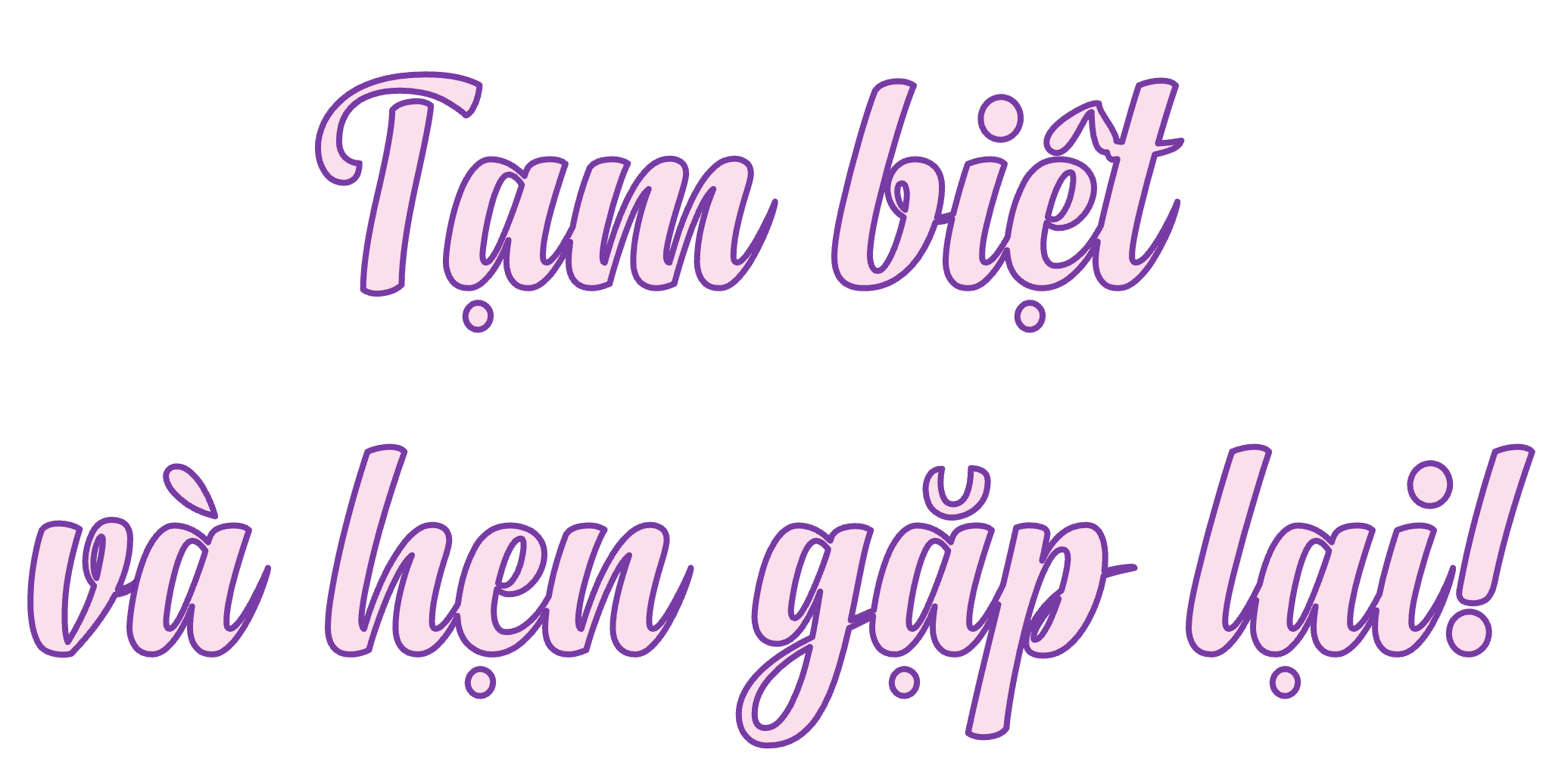 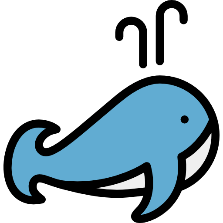